YKS
YÜKSEK ÖĞRETİM     KURUMLARI SINAVI
www.rehberlikservisim.com
1
1. oturum
TEMEL YETERLİLİK TESTİ
Yüksek Öğretim Kurumları Sınavı  3 oturum  olarak yapılacak.
2. OTURUM
3.oturum

DİL SINAVI
ALAN YETERLİLİK TESTİ
www.rehberlikservisim.com
2
TYT SORU SAYILARI
TEMEL YETERLİLİK TESTİ
135
120
40
Türkçe
Dakika
Soru
40
Matematik
20
Coğrafya                                   :5
Din Kültürü ve Ahlak Bilgisi :5
Felsefe                                      :5
Tarih                                          :5
Sosyal Bilimler
Fizik      :7
Kimya   :7
Biyoloji :6
20
Fen Bilimleri
www.rehberlikservisim.com
3
Iı. oturum
SORU SAYILARI
Soru Sayısı
160
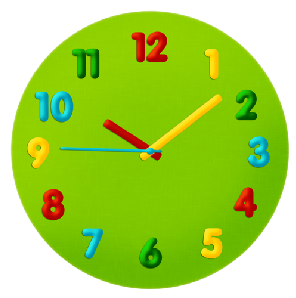 180
Dk.
www.rehberlikservisim.com
4
dİl sInavI
SORU SAYISI VE SINAV SÜRESİ
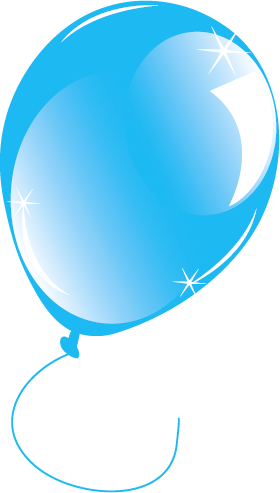 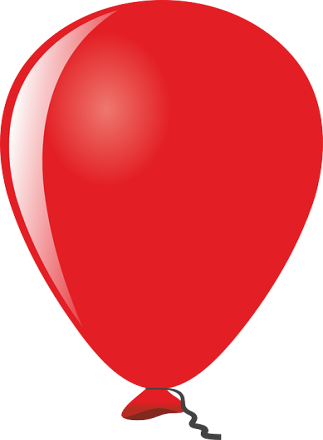 120 dk.
80
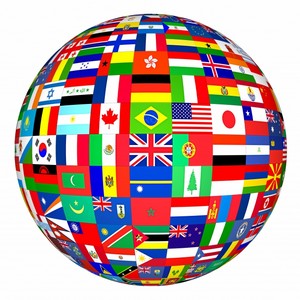 Sınav Süresi
Soru 
Sayısı
www.rehberlikservisim.com
5
PUAN HESAPLAMA
ORANLAR
Your text here
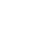 Your text here
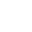 Your text here
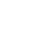 www.rehberlikservisim.com
6
TYT
PUAN ORANLARI
TEMEL YETERLİLİK TESTİ
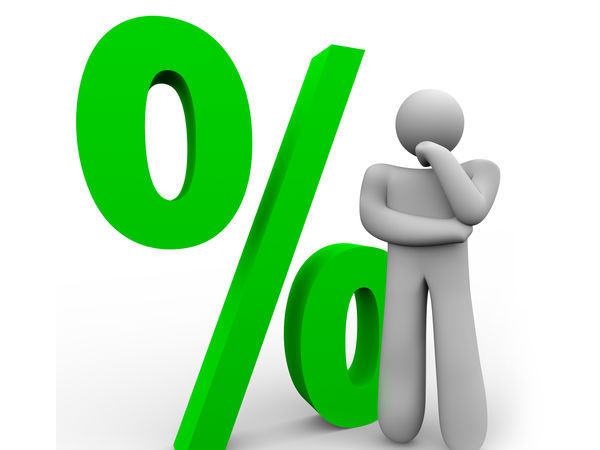 % 17
TYT 
TEMEL YETERLİLİK TESTİ
Fen Bilimleri
% 33
Matematik
% 33
Türkçe
% 17
Sosyal Bilimler
www.rehberlikservisim.com
7
PUAN türlerİ
ORANLAR
PUAN TÜRLERİ
Sözel PUan
Temel Yeterlilik Testi %40 
Türk Dili ve Edebiyatı – Sosyal Bilimler-1 Testi % 30
 Sosyal Bilimler-2 Testi %30
SAYISAL 
PUAN
Sayısal puan
SÖZEL 
PUAN
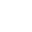 Temel Yeterlilik Testi %40 
Matematik Testi % 30
 Fen Bilimleri Testi %30
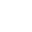 Eşİt ağırlık
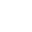 DİL 
PUANI
EŞİT AĞIRLIK
Temel Yeterlilik Testi %40 
Matematik Testi % 30
Türk Dili ve Edebiyatı – Sosyal Bilimler-1 Testi  %30
Dİl puanı
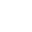 Temel Yeterlilik Testi %40 
Yabancı Dil Testi % 60
www.rehberlikservisim.com
8
Hangİ PUAN türlerİ İÇİN
HANGİ TESTLER ÇÖZÜLMELİ?
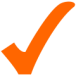 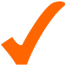 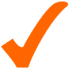 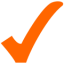 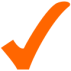 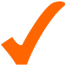 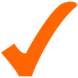 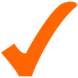 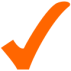 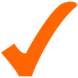 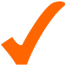 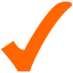 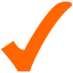 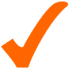 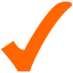 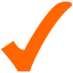 9
www.rehberlikservisim.com
Baraj puanları
KAÇ PUAN ALMALI?
Bir sonraki yıl
TYT  puanından 200 puan ve üzeri alanlar, isterlerse   puanlarını bir sonraki yıl kullanabilecekler.
200
200 PUAN ÜZERİ ALANLAR
LİSans
180 PUAN ÜZERİ ALANLAR
180
Sözel, Sayısal, Eşit Ağırlık ve Dil puan türlerinde 180 puan ve üzeri alanlar Lisans programlarını tercih edebilecekler..
150 PUAN ÜZERİ ALANLAR
Meslek Yüksek Okulu
150
TYT testinden 150 puan ve üzeri alanlar 2. oturum (Alan Yeterlilik Testi) sınavına girme ve meslek yüksek okullarını tercih etme hakkı elde edecek. .
www.rehberlikservisim.com
10
SInav takvİmİ
2021
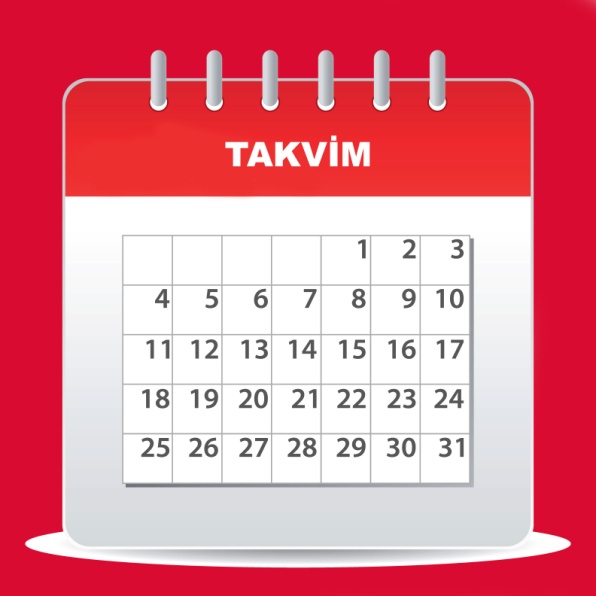 27 Haziran 2021
Pazar
15.45
27 Haziran 2021
Pazar
10.15
26 Haziran 2021
Cumartesi
10.15
AYT
Alan Yeterlilik Testi
TYT
Temel Yeterlilik Testi
Dil
Dil Testi
www.rehberlikservisim.com
11
SayISAL PUANA GÖRE
ÖĞRENCİ ALACAK BÖLÜMLER
SAYISAL PUAN TÜRÜNDEN ÖĞRECİ ALAN BÖLÜMLER
www.rehberlikservisim.com
12
EŞİT AĞIRLIK PUANINA GÖRE
ÖĞRENCİ ALACAK BÖLÜMLER
EŞİT AĞIRLIK PUAN TÜRÜNDEN ÖĞRECİ ALAN BÖLÜMLER
www.rehberlikservisim.com
13
SÖZEL PUANINA GÖRE
ÖĞRENCİ ALACAK BÖLÜMLER
SÖZEL
PUAN TÜRÜNDEN ÖĞRECİ ALAN BÖLÜMLER
www.rehberlikservisim.com
14
www.rehberlikservisim.com
Bazı Bölümler İçin Uygulanan Sıralama
Şartı
TIP
Sayısal
50 bin
HUKUK
Eşit Ağırlık
100 bin
MİMARLIK
Sayısal
250 bin
ÖĞRETMENLİK
300 bin
MÜHENDİSLİK
Sayısal
300 bin
15
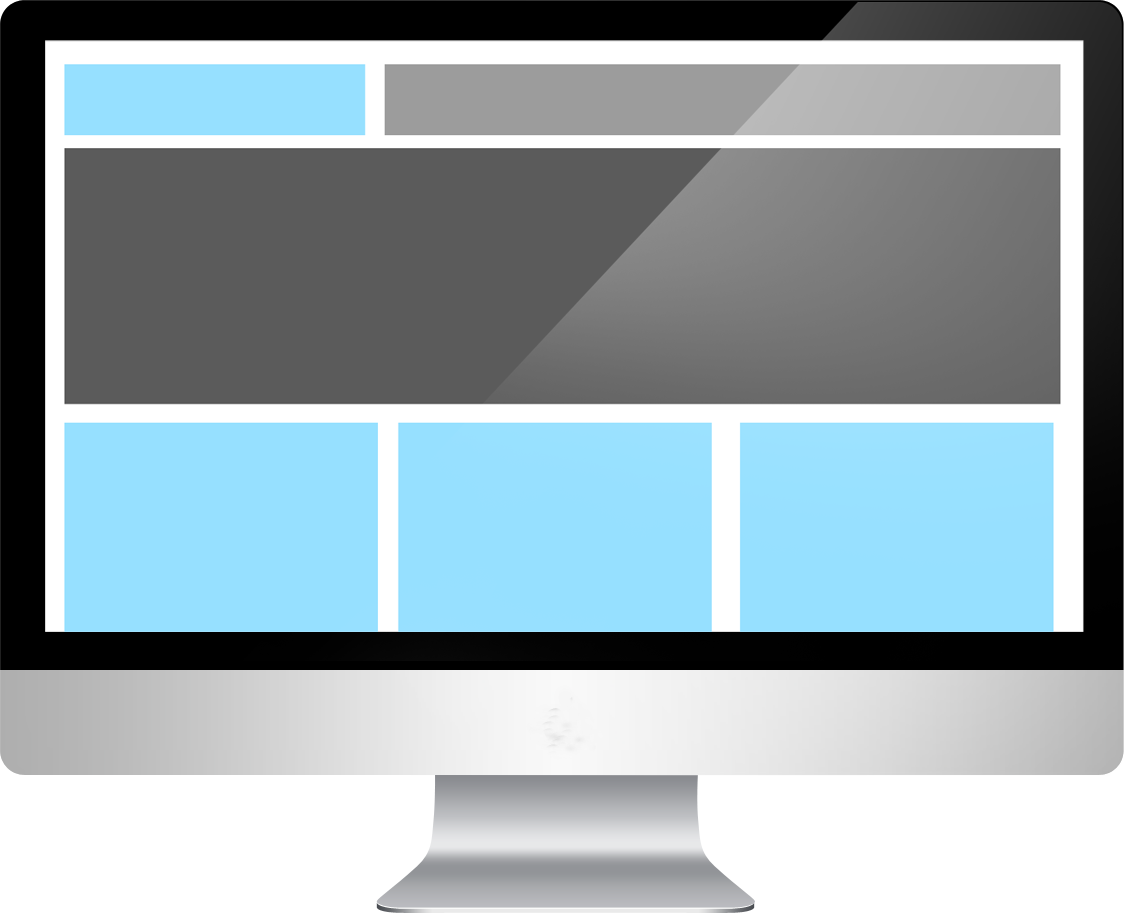 Orta Öğretim Başarı Puanı (OBP)’nın katkı oranında ve hesaplanma şeklinde bir değişiklik olmayacaktır.
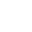 www.rehberlikservisim.com
16
ÖZEL YETENEKLE ÖĞRENCİ ALAN
Beden Eğitimi ve Spor Öğretmenliği
Engellilerde Beden Eğitimi Öğretmenliği 
Müzik Öğretmenliği
Resim Öğretmenliği 

   Programlarını tercih edebilmek için Y- TYT’den ilk 800.000 başarı sırasında olmak gerekir. 
   Bu şartı sağlayan daha sonra özel yetenek sınavına katılabilir. 

  Not: Bunların dışındaki özel yetenek programlarına ön başvuru için en az 150 ve üstü ham TYT puanı istenmektedir.
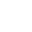 www.rehberlikservisim.com
17
EK PUAN HAKKI
Meslek lisesi mezunlarının alanları ile ilgili 2 yıllık önlisans programları için aldıkları ek puan hakkı TYT’de devam etmektedir.
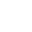 www.rehberlikservisim.com
18
KAYNAKÇA
www.rehberlikservisim.com
Muhammet YAVUZ
www.rehberlikservisim.com
19